Проект № 19-29-14014Информационное воздействие на личность в условиях цифровизации культуры и образования как импрессинг: риски и потенциал
Коллектив проекта:
Викторова Е.В., к.пед.н., доцент, психолог (руководитель),
Мешкова Л.Н., к.филос.н., доцент,
Козина Г.Ю., к.соц.н., доцент,
Бадаева Е.Р., ассистент,
Дудина А.Н., аспирант.
Импрессинг – это информационное воздействие на личность в критический период ее развития в условиях ситуации эмоциональной уязвимости, результатом которого становится актуализация творческих задатков и формирование ценности определенного вида деятельности.


    
    

    
    Термин «импрессинг» 
     ввёл в научный оборот 
     советский педагог и генетик 
     В.П. Эфроимсон
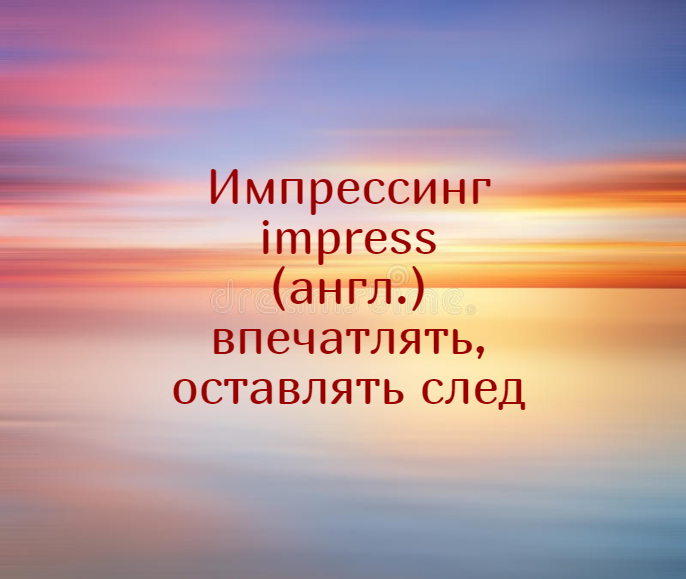 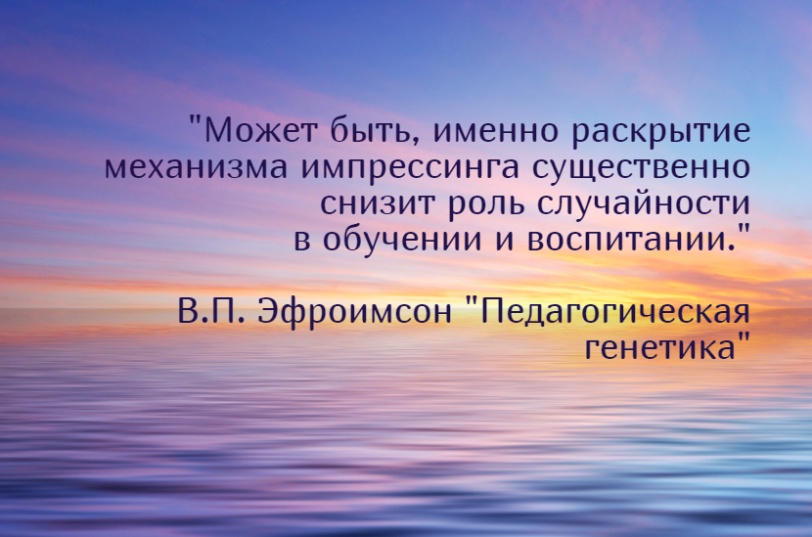 Основные результаты исследования:- уточнен термин «импрессинг»;- предложена концепция импрессинга как одного из   инструментов программирующей функции культуры;- разработана модель импрессинга;- разработаны предикторы (прогностические факторы)    импрессинга;- представлена типология импрессингов;- описаны особенности функционирования импрессинга, в том   числе в интернет-среде.
Социокультурная модель импрессинга Наследственные склонности (задатки) → критический период онтогенеза → ситуация эмоциональной уязвимости (повышенной восприимчивости) → социокультурное воздействие (преимущественно со стороны лиц ближайшего окружения) → впечатление (сильное, значимое) → ценность (чего-либо, как правило, какого-либо вида деятельности, настойчивая устремленность к ней).Предикторы (прогностические факторы) импрессингаСоциокультурные: основные характеристики социокультурной среды (символическое наполнение, ценностно-нормативное поведение окружения, бытующий язык).Социально-психологические: возрастные особенности развития (ведущий тип деятельности, отношения со значимыми близкими, психические новообразования).
Основные типологии импрессинга
Основные источники импрессинга. 
Роль семьи и школы
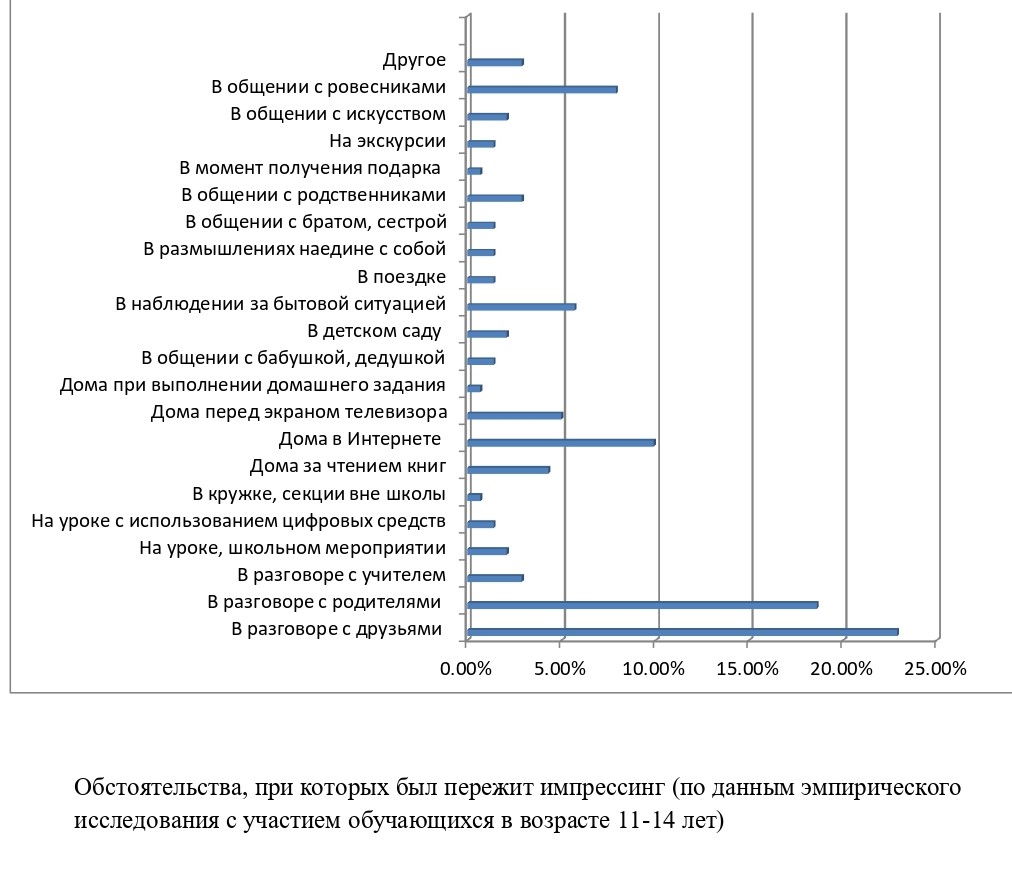 Эмпирическое исследование 
(методы: констатирующий и формирующий эксперимент в групповом и индивидуальном форматах, анкетный опрос, тестирование, интервьюирование, наблюдение) проведено на базе общеобразовательных школ г. Пензы с участием школьников в возрасте 11-14 лет
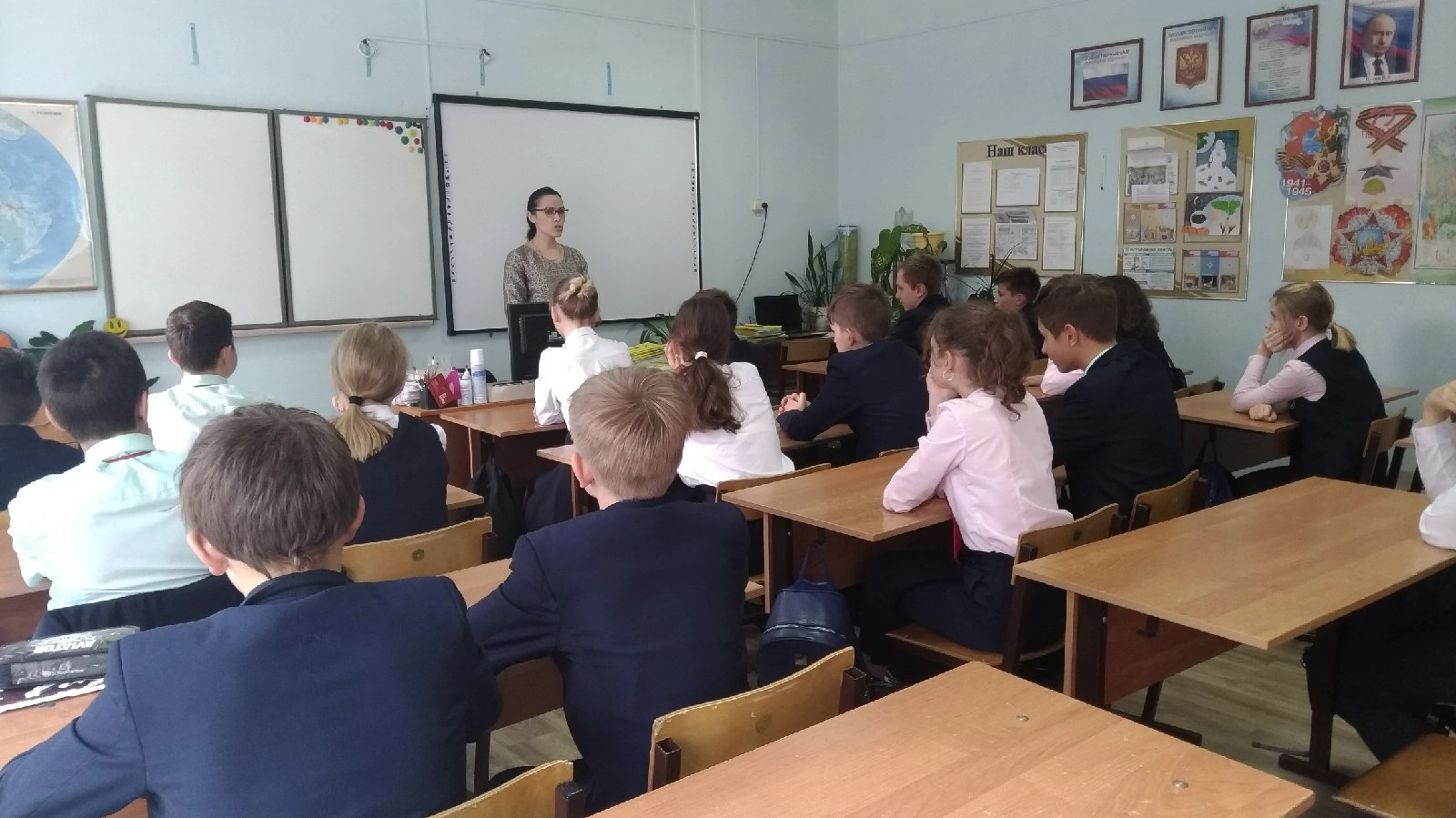 По результатам исследования подготовлены и распространены в школах г. Пензы буклеты с информацией об импрессинге и рекомендациями для родителей, педагогов, школьных психологов
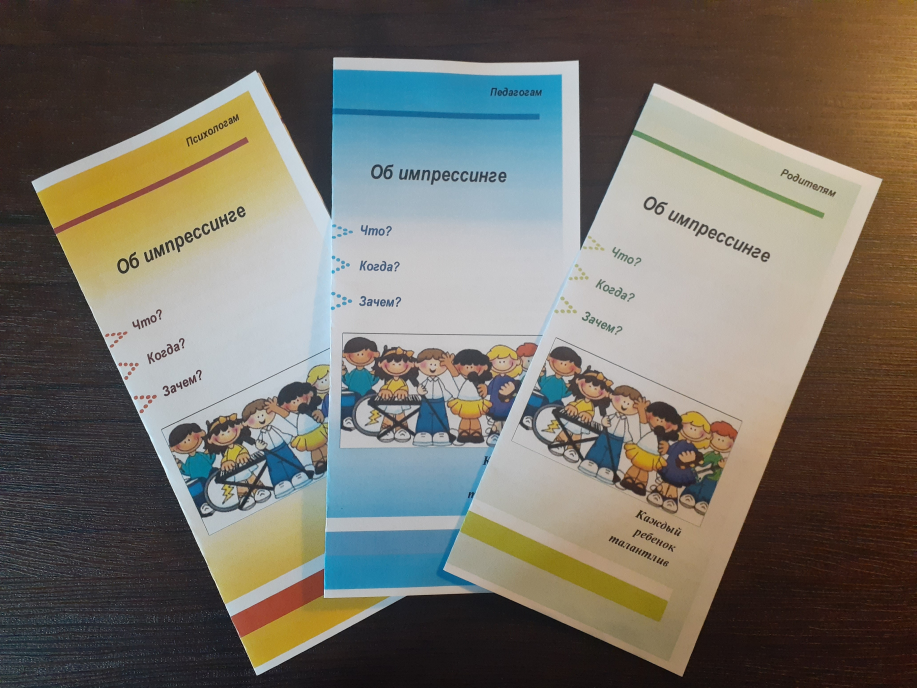 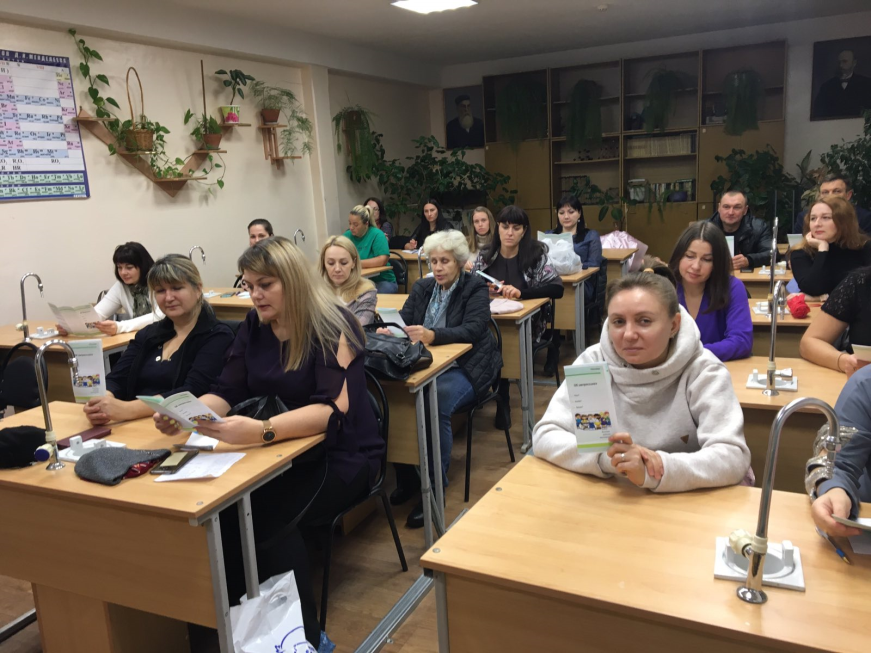 БЛАГОДАРИМ 
ЗА ВНИМАНИЕ!